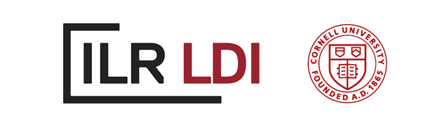 Practices for Data Transparency and Reproducibility+ some thoughts on the role of institutions
Lars Vilhuber
Cornell University
Presentation at Brookings, December 2020
The opinions expressed in this talk are solely the authors, and do not represent the views of the U.S. Census Bureau, the American Economic Association, or any of the funding agencies. 
© Lars Vilhuber                  .
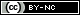 [Speaker Notes: I am going to 
Very briefly describe the background we are coming from
 Make note of the various elements of progress (and the broader picture) of open science
Describe some of the ongoing challenges
Provide some guidance based on the lessons learned in the past year]
Themes in today’s talk
What we do at the AEA
Pre-publication verification of reproducibility
Archiving 
Provenance documentation
Why we do what we do
Impediments to reproducibility
Data access
Scale
Skill
Possible role for institutions
What we do at the AEA
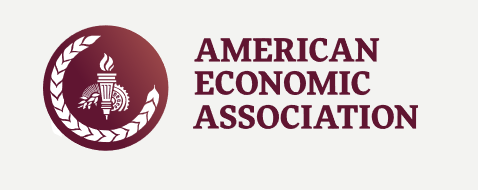 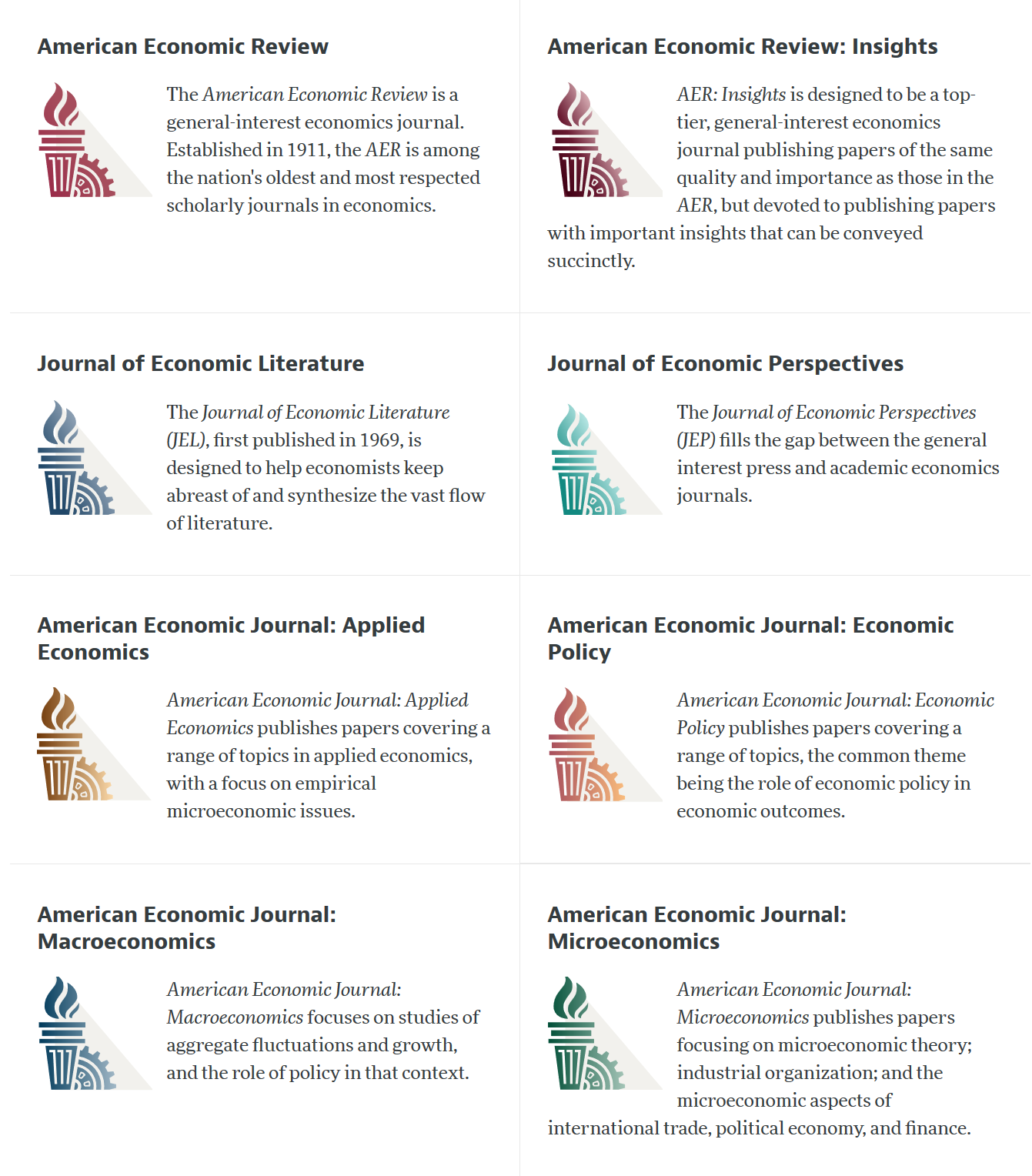 Current efforts at the AEA
Pre-emptively improve code archives
By conducting reproducibility checks when we can
By working with groups that conduct reproducibility checks when we cannot
Better archives
Greater transparency of the code and data archives
Better provenance tracking
Leave code where it is when appropriate
Leave data where it is almost always
Display that information
[Speaker Notes: Add logo from AEA]
AEA Data & Code Availability Policy (2019)
It is the policy of the American Economic Association to publish papers only if the data used in the analysis are clearly and precisely documented and access to the data and code is clearly and precisely documented and is non-exclusive to the authors.
Authors of accepted papers that contain empirical work, simulations, or experimental work must provide, prior to acceptance, the data, programs, and other details of the computations sufficient to permit replication, as well as information about access to data and programs.
Why we do what we do
Some key statistics
Kingi et al numbers are preliminary. Do not cite or quote.
In previous analysis
It’s only ½ full!
40% use restricted-access data
25% use public-use data and are mostly or completely reproducible
25% use public-use data and are only partially reproducible
10% fail to yield useful results
Hey, it’s not empty!
Why?
Failure to curate
Poor coding practices
Manual/non-automation

Code produces no meaningful output

Lack of robustness:

Bugs in the code
Poor citation practices
Macrodata:
“We use data downloaded from the Bureau of Economic Analysis…”
Microdata:

“… this paper uses data from the Current Population Survey…”
Actions
Current efforts at the AEA
Pre-emptively improve code archives
By conducting reproducibility checks when we can
By working with groups that conduct reproducibility checks when we cannot
Better archives
Greater transparency of the code and data archives
Better provenance tracking
Leave code where it is when appropriate
Leave data where it is almost always
Display that information
[Speaker Notes: Add logo from AEA]
Current efforts at the AEA
Pre-emptively improve code archives
By conducting reproducibility checks when we can
By working with groups that conduct reproducibility checks when we cannot
Better archives
Greater transparency of the code and data archives
Better provenance tracking
Leave code where it is when appropriate
Leave data where it is almost always
Display that information
[Speaker Notes: Add logo from AEA]
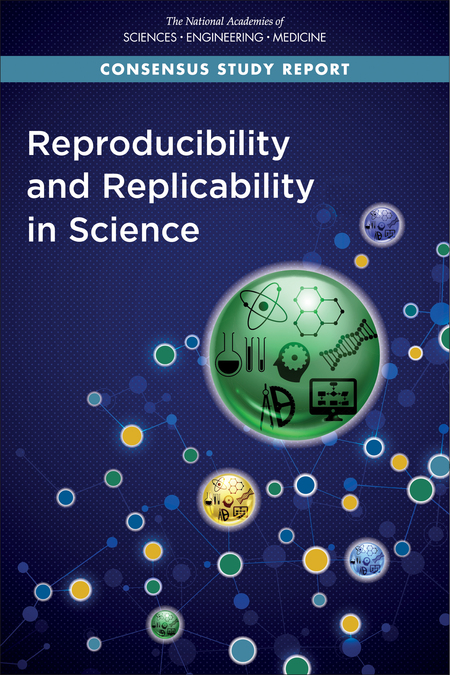 Replication continuum
https://doi.org/10.17226/25303
08
08
08
Replicability
Generalizability
Reproducibility
Wide Replication (Pesaran 2003)
Statistical Replication (Hamermesh 2007)
Reproduction/Reanalysis (Clemens 2015)
Narrow Replication (Pesaran 2003)
Pure Replication (Hamermesh 2007)
Verification (Clemens 2015)
Wider Replication (Pesaran 2003)
Scientific Replication (Hamermesh 2007)
Reanalysis/Robustness (Clemens 2015)
Replication continuum
08
Reproducibility
Narrow Replication (Pesaran 2003)
Pure Replication (Hamermesh 2007)
Verification (Clemens 2015)
AEA Pre-Publication Verification
Every paper that receives a “conditional acceptance” is verified
Data citations
Quality of README (Data Availability Statement)
Quality of code
Reproducibility of code
Quality of metadata in the repository
Idea
Submission
Paper
Project
Refereeing process
Final
Acceptance
Cond.
Acceptance
Publication
Idea
Submission
Paper
Project
Refereeing process
Final
Acceptance
Cond.
Acceptance
Publication
Reproducibility check
Action: Reproducibility Check
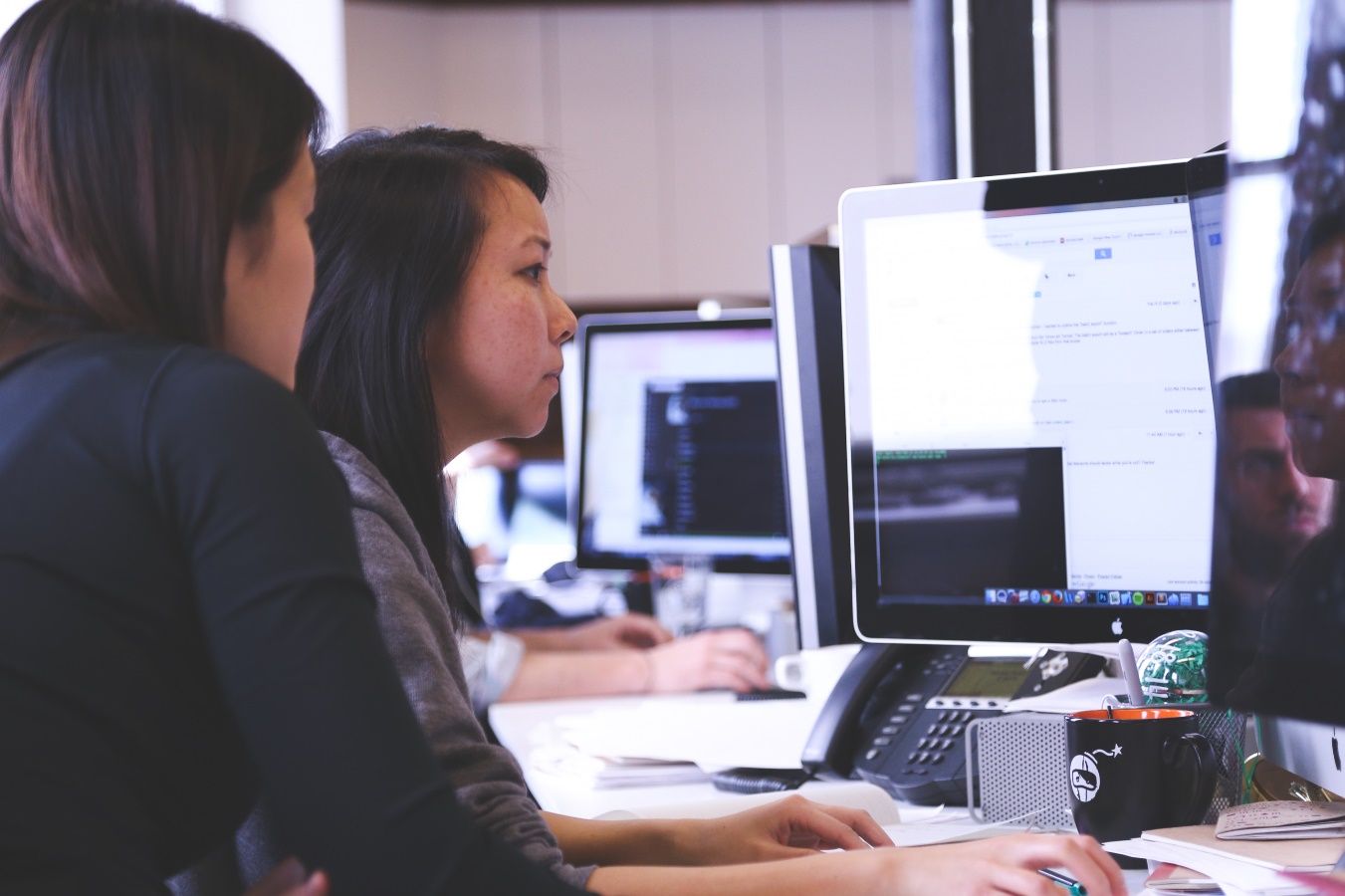 Who is doing that?
Earlier reproducibility work: Flavio Stanchi (now at AirBnb), Sylverie Herbert (Banque de France), Hautahi Kingi (Impaq)
Assistant: Michael Darisse
Current lead graduate student: Harry Son (since Aug 2020)
Current and past undergraduate students: Alexia Ge, Anthony Peraza, Craig Schulman, Elijah B. Ruiz, Gabriel Bond, Jason S. Katz, Jeong Hyun Lee, Jiayin Song, John Park, Joshua Passel, Kirubeal T. Wondimu, Linchen Zhang, Louis Liu, Luis Lopez Cabrera, Luke O’Leary, Mary-Jo Ajiduah, Naomi Li, Nicholas Swan, Nishat Peuly, Ryan Ali, Samuel Frey, Siyang (Elaine) Yu, Steve Yeh, Weilun Shi, William Hernandez, Yanyun (Iris) Chen, Yuan-Hsuan (Sharon) Lin, Zebang Xu, Xing Su, Jiazhen Tan , Xueshi Su, Vendela Norman, Anderson Park, Nehedin Juarez, Rubal Mistry, Syon Verma, William Silverman, Zechariah Karsana, Franklin Omullo, Liam P. Cushen, Ololade Omotoba, Lydia Reiner, Xiangru Li, Melanie Chen, Peter Rafael Sanchez, Jill Crosby, Matthew H. Wang, Daniella Pena, Julia Zimmerman, Kate Hofer, Tarangana Thapa
Former graduate students: David Wasser, Meredith Welch, Aviv Caspi, Leah Kim
Very little diversity in software
Stata is the most popular statistical software in the journals of the AEA (72.96% of all supplements) 
followed by Matlab (22.45%)
Stats on reproduced articles
Between Dec 1, 2019 and Nov 30, 2020, the AEA Data Editor team processed 
854 assessment requests
Current efforts at the AEA
Pre-emptively improve code archives
By conducting reproducibility checks when we can
By working with groups that conduct reproducibility checks when we cannot
Better archives
Greater transparency of the code and data archives
Better provenance tracking
Leave code where it is when appropriate
Leave data where it is almost always
Display that information
[Speaker Notes: Add logo from AEA]
Data citation and provenance analysis
Report on
provenance and data citations
Request  for evaluation
Report on
computational reproducibility
Conduct reproducibility check
Yes
Can we access all the data?
Current efforts at the AEA
Restricted-access data pose a challenge
Pre-emptively improve code archives
By conducting reproducibility checks when we can
By working with groups that conduct reproducibility checks when we cannot
Better archives
Greater transparency of the code and data archives
Better provenance tracking
Leave code where it is when appropriate
Leave data where it is almost always
Display that information
How do you check code when the data access is complex?
How do you improve archives when you do not control data management?
How do you document data provenance when you cannot provide the data?
[Speaker Notes: Add logo from AEA]
Data citation and provenance analysis
Report on
provenance and data citations
Request  for evaluation
Report on
computational reproducibility
Conduct reproducibility check
Can we access all the data?
No
Yes
Do we know how/
somebody who can?
Contact
third party
Conducts reproducibility check
No
Conduct
Code
check
Report on
potential reproducibility
Report on
provenance and data citations
Request  for evaluation
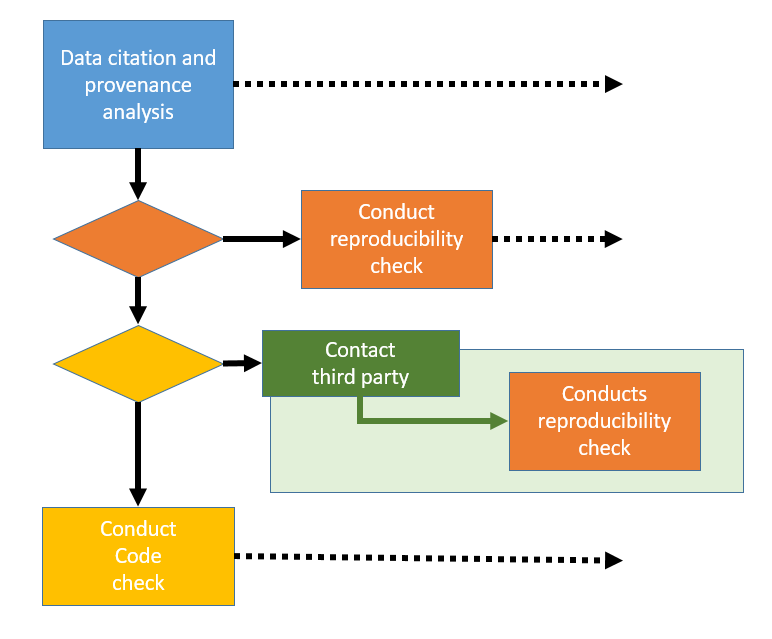 Report on
computational reproducibility
Report on
potential reproducibility
Request  for evaluation
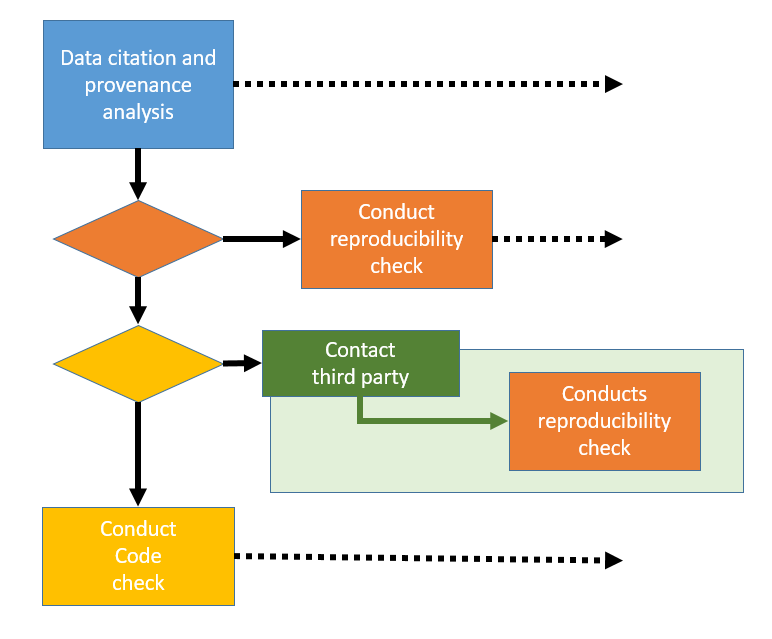 Report on
provenance and data citations
Report on
computational reproducibility
Report on
potential reproducibility
Summary indicator of reproducibility
What is the reproducibility check?
What is the reproducibility check?
Data checks
Code description
Requirements
As stated by author
As encountered by replicator
Verbose description of steps to replicate
Findings
Compare tables
Compare figures
Compare in-text numbers
Current efforts at the AEA
Restricted-access data pose a challenge
Pre-emptively improve code archives
By conducting reproducibility checks when we can
By working with groups that conduct reproducibility checks when we cannot
Better archives
Greater transparency of the code and data archives
Better provenance tracking
Leave code where it is when appropriate
Leave data where it is almost always
Display that information
How do you check code when the data access is complex?
How do you improve archives when you do not control data management?
How do you document data provenance when you cannot provide the data?
[Speaker Notes: Add logo from AEA]
We work with 3rd parties
cascad – Using confidential data!
DADS
French customs data
CISER (R-Squared)
Various contributors with access to confidential data
Authors
Their institutions 
Network of known groups with access (less frequent)
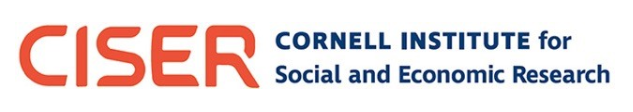 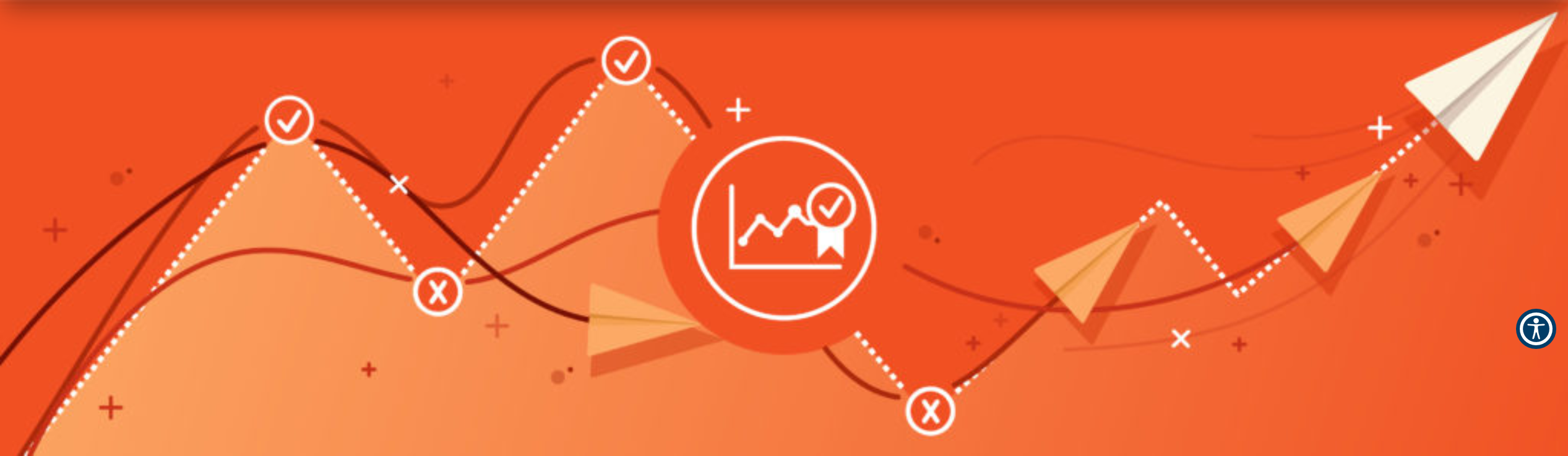 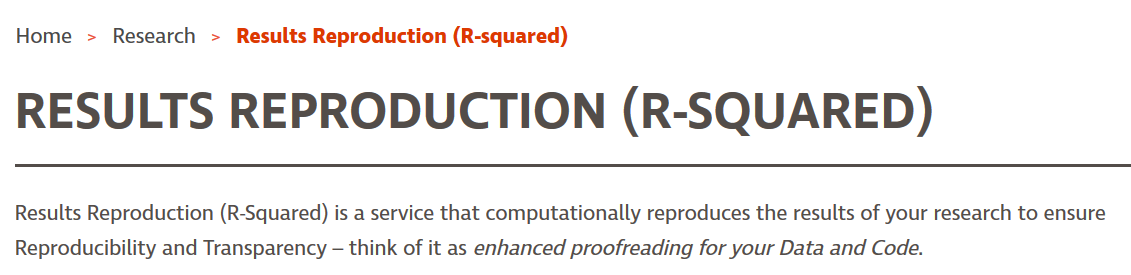 Also work with 3rd parties
cascad – Using confidential data!
DADS
French customs data
CISER (R-Squared)
Various contributors with access to confidential data
Authors
Their institutions 
Network of known groups with access (less frequent)
Some examples:
IFAU (Swedish data)
Fed Board (proprietary data)
Upjohn Institute (US admin data)
JCT (US tax data)
Banco do Portugal (LEED)
IAB (German data)
Graduate students at Wharton, Chicago, Yale, Wisconsin, Cornell
A role for institutions?
Pre-emptively improve code archives
By conducting reproducibility checks when we can
By working with groups that conduct reproducibility checks when we cannot
Better archives
Greater transparency of the code and data archives
Better provenance tracking
Leave code where it is when appropriate
Leave data where it is almost always
Display that information
Institutions can have their own reproducibility teams
Checks can be part of due diligence checks
Checks should be conducted when results are to be used in critical publications
Institution-specific workflows can incorporate reproducible practices
[Speaker Notes: Add logo from AEA]
Idea
Submission
Paper
Project
Refereeing process
Reproducibility check
Final
Acceptance
Cond.
Acceptance
Publication
Reproducibility check
Idea
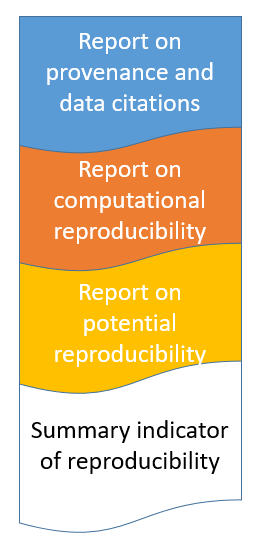 Submission
Paper
Project
Reproducibility check
Refereeing process
Reproducibility check
Final
Acceptance
Cond.
Acceptance
Publication
Current efforts at the AEA
Pre-emptively improve code archives
By conducting reproducibility checks when we can
By working with groups that conduct reproducibility checks when we cannot
Better archives
Greater transparency of the code and data archives
Better provenance tracking
Leave code where it is when appropriate
Leave data where it is almost always
Display that information
[Speaker Notes: Add logo from AEA]
Why we do what we do
Action: Data citations and metadata
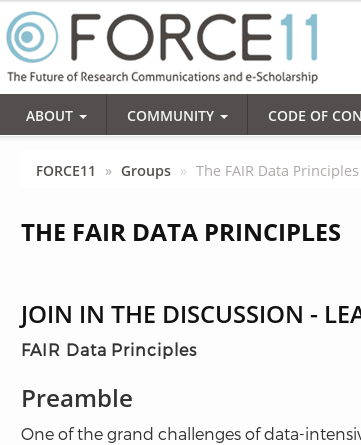 What is FAIR?
Findable, 
Accessible, 
Interoperable, and 
Re-usable
Opacity of traditional journal replication packages
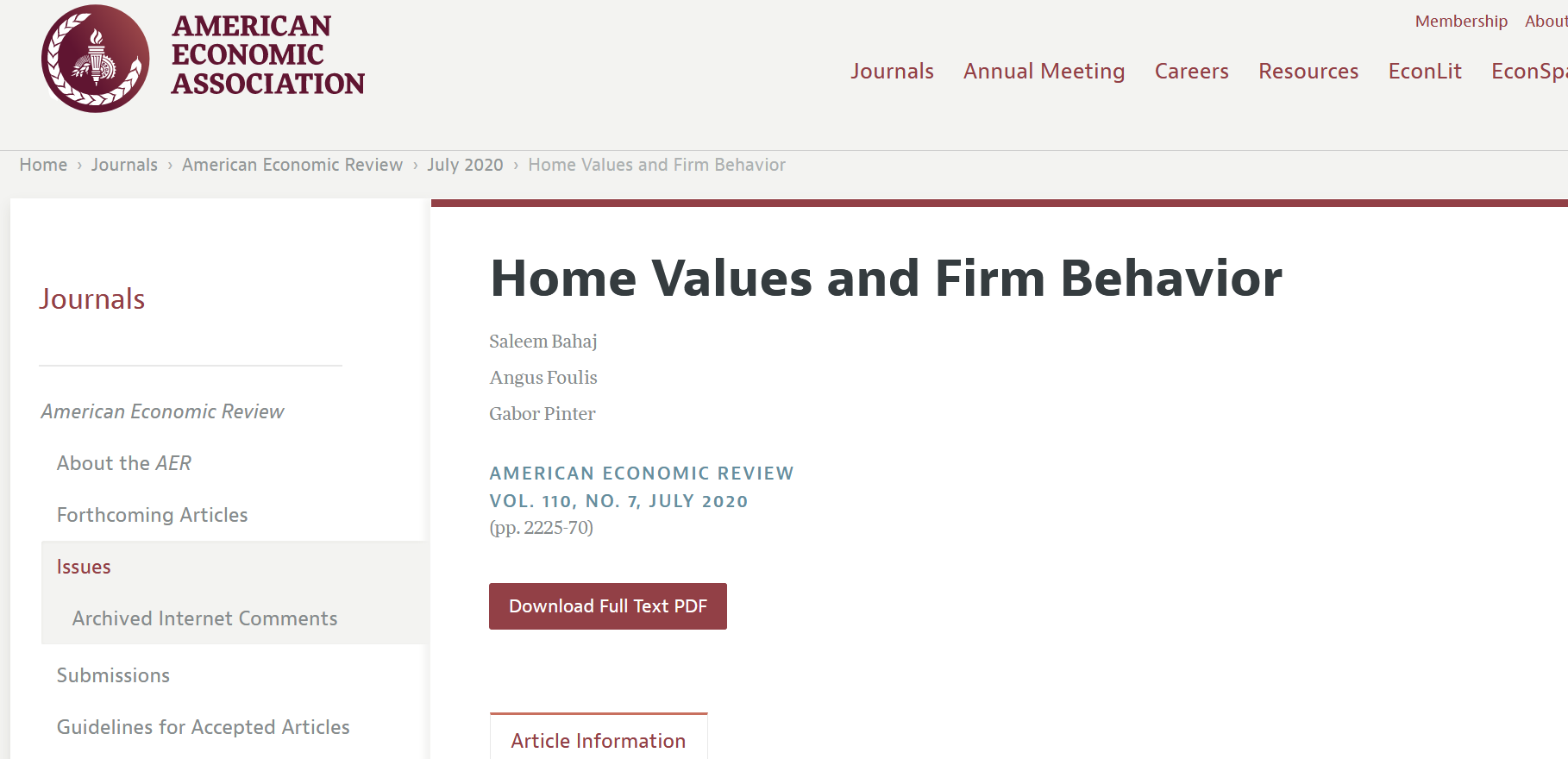 Zip files or no files
Full-featured repository
FAIR data principles rely on metadata
[Speaker Notes: Show metadata for this page]
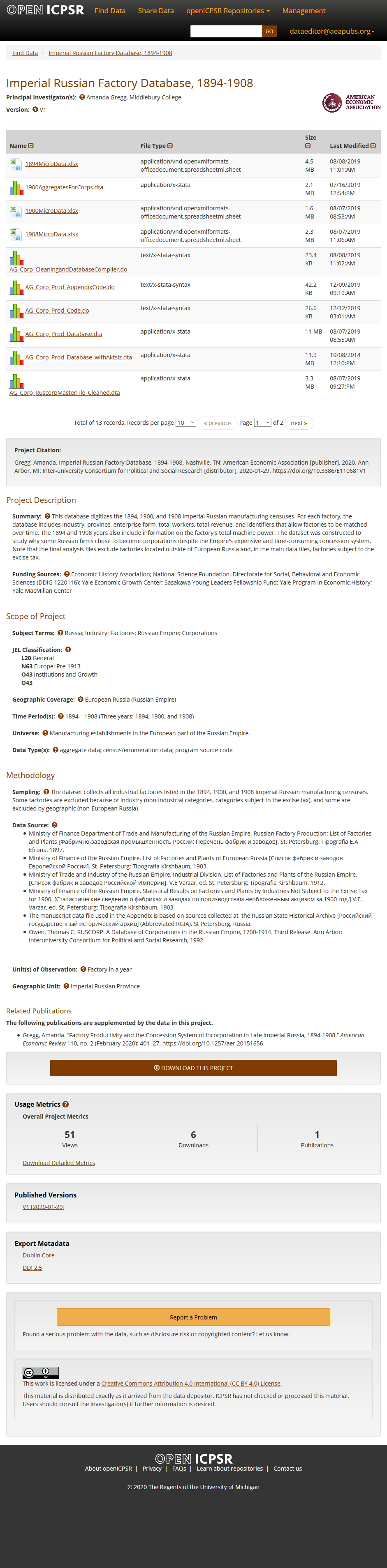 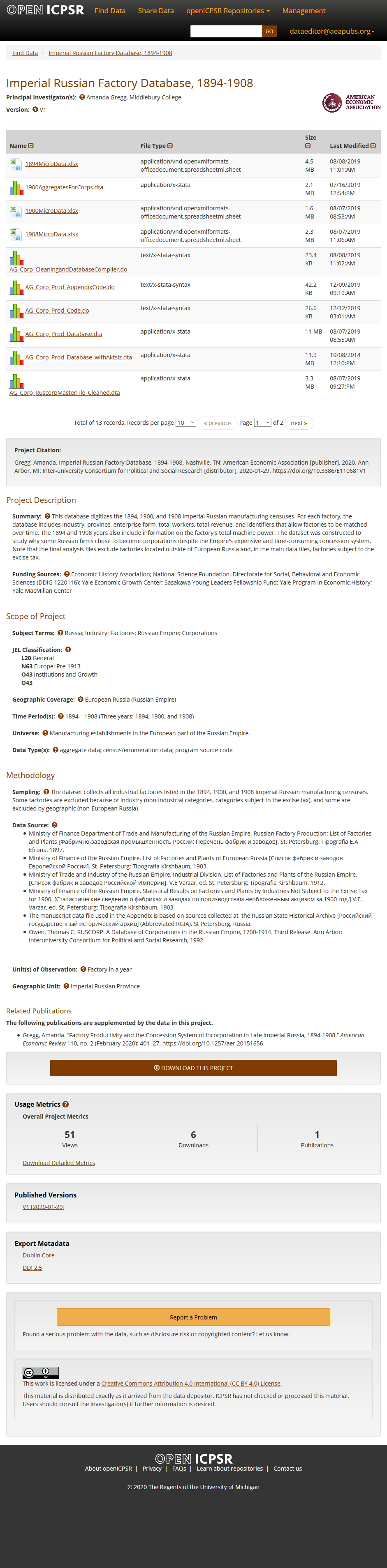 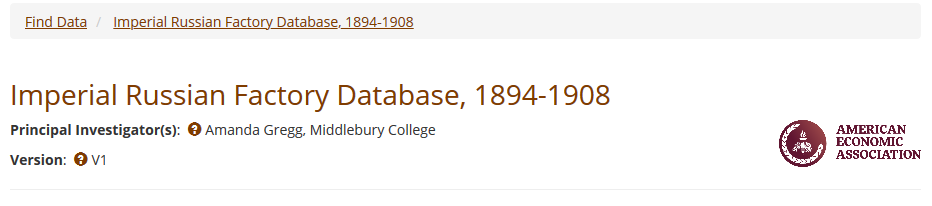 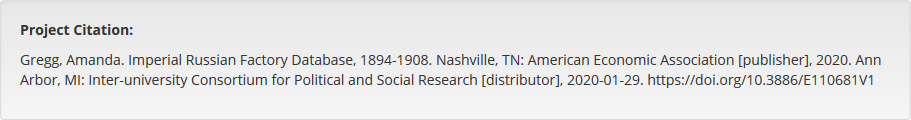 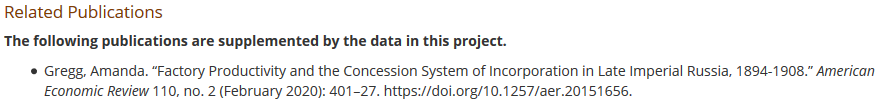 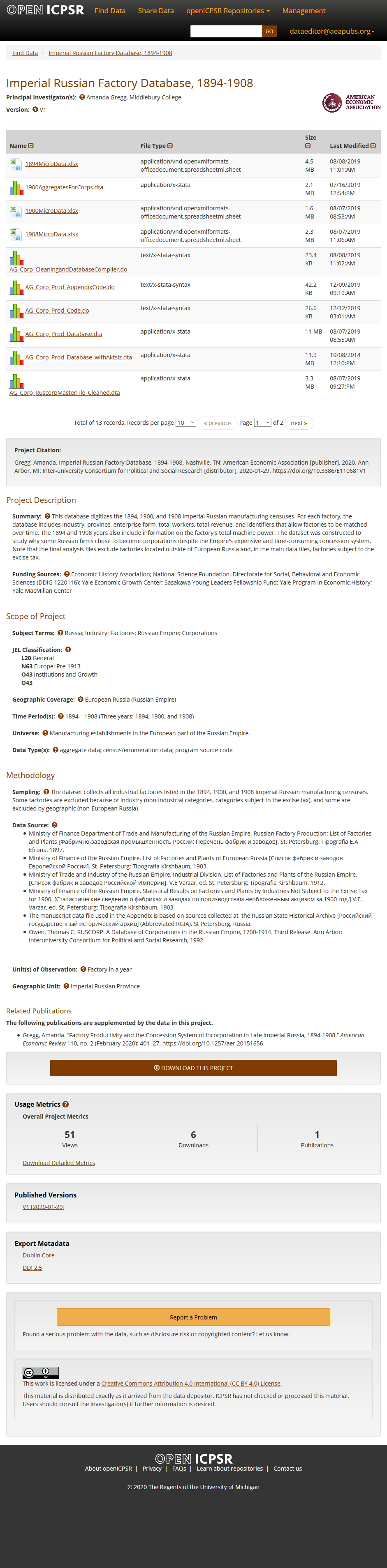 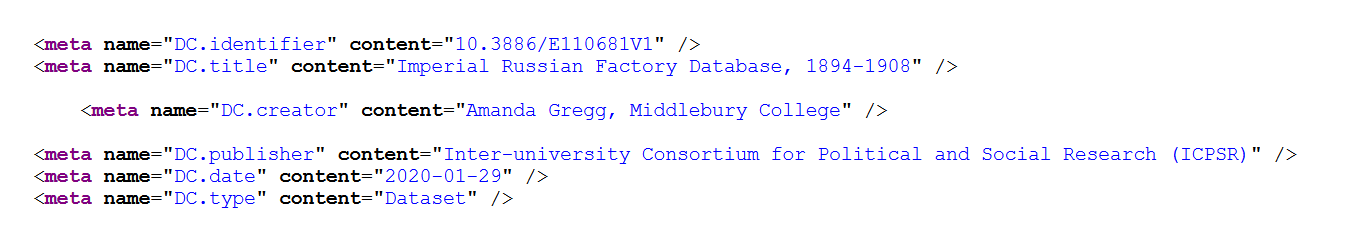 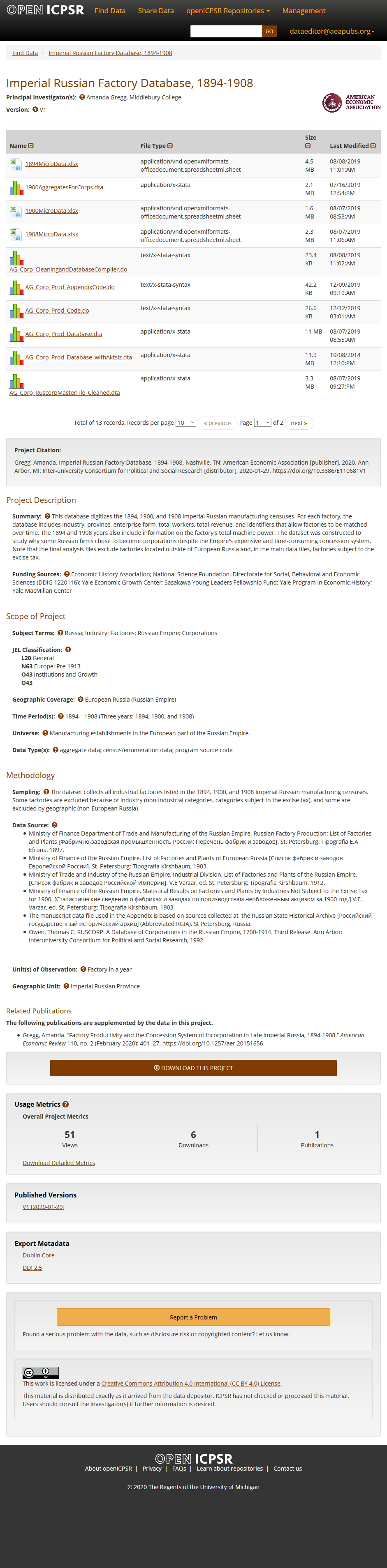 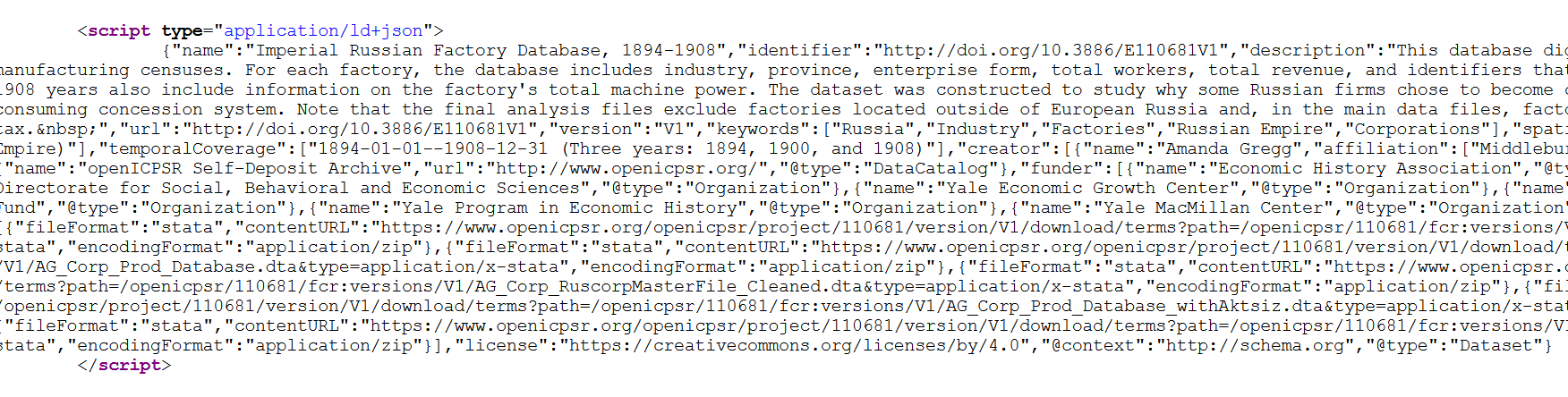 … and findability relies on metadata
Current efforts at the AEA
Restricted-access data pose a challenge
Pre-emptively improve code archives
By conducting reproducibility checks when we can
By working with groups that conduct reproducibility checks when we cannot
Better archives
Greater transparency of the code and data archives
Better provenance tracking
Leave code where it is when appropriate
Leave data where it is almost always
Display that information
How do you check code when the data access is complex?
How do you improve archives when you do not control data management?
How do you document data provenance when you cannot provide the data?
[Speaker Notes: Add logo from AEA]
A role for institutions?
Pre-emptively improve code archives
By conducting reproducibility checks when we can
By working with groups that conduct reproducibility checks when we cannot
Better archives
Greater transparency of the code and data archives
Better provenance tracking
Leave code where it is when appropriate
Leave data where it is almost always
Display that information
Institutions can (must?) provide infrastructure for archives
Internal-only (dark)
Internal with public metadata (FAIR!)
Public
Mix of the above
Institutions provide researchers with information (citation, access protocols)
[Speaker Notes: Add logo from AEA]
An example with documents
Confidential documents
Example: Census Bureau CES Technical Notes
Documentation on confidential data with often confidential methods
Since 2019, a RePEc-indexed series
Metadata (availability, authors, title, abstract) are public
Data (actual paper) remains restricted
An example with data
Example 4: German Restricted-access
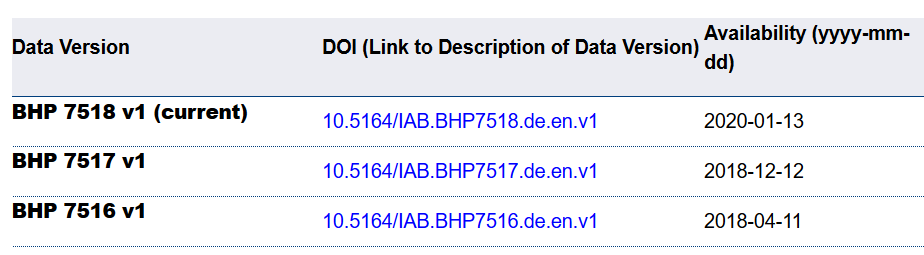 Example 4: German Restricted-access
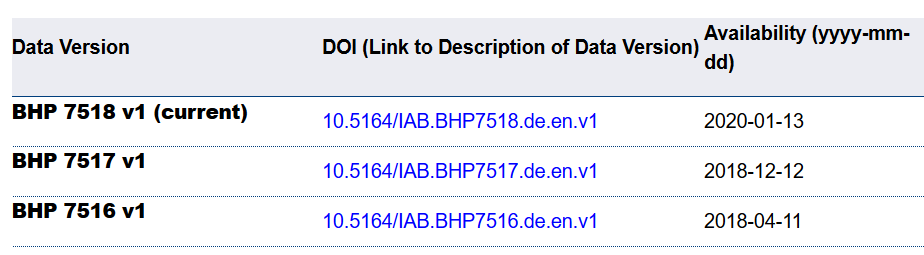 Example 4: German Restricted-access
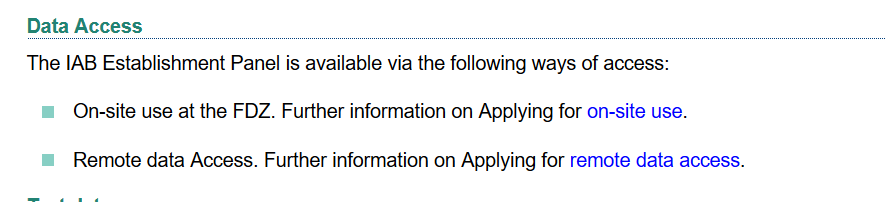 Current efforts at the AEA
Pre-emptively improve code archives
By conducting reproducibility checks when we can
By working with groups that conduct reproducibility checks when we cannot
Better archives
Greater transparency of the code and data archives
Better provenance tracking
Leave code where it is when appropriate
Leave data where it is almost always
Display that information
[Speaker Notes: Add logo from AEA]
Why we do what we do
Starts with Data Citations
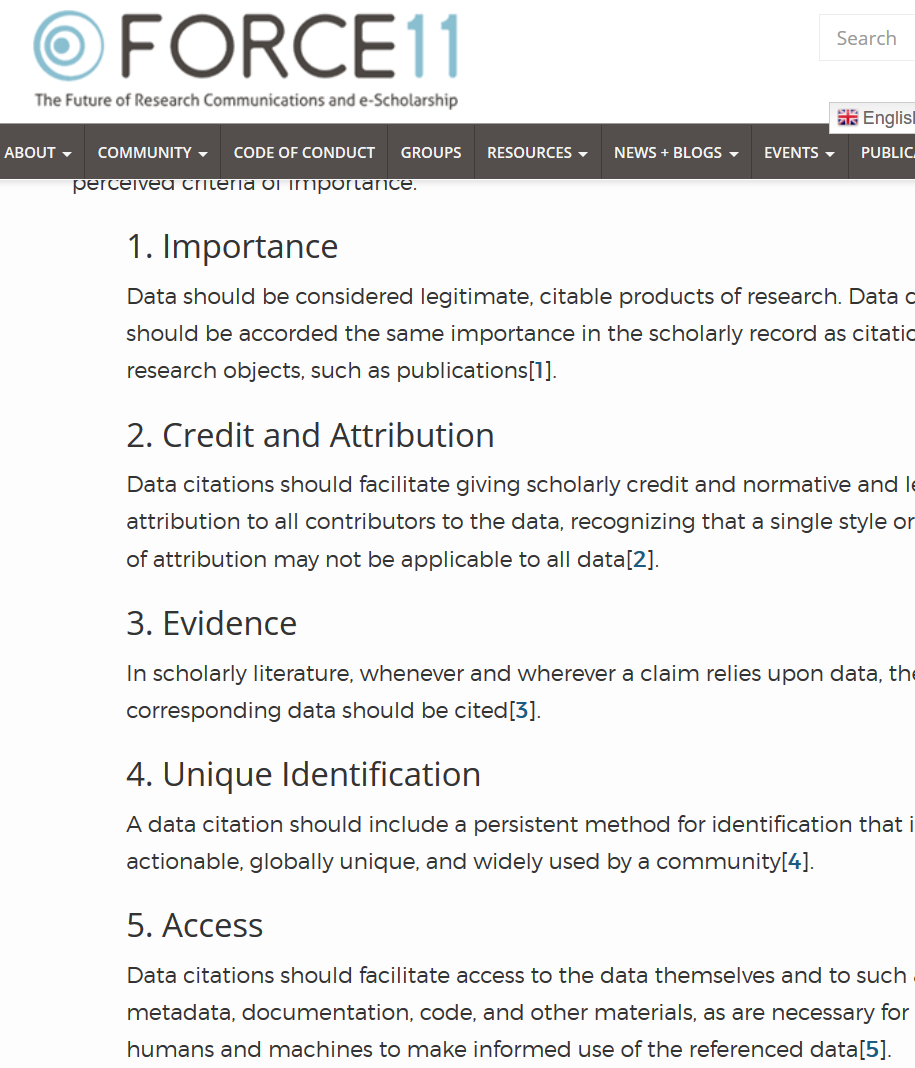 Data Citation Principles
Image of a standard data citation
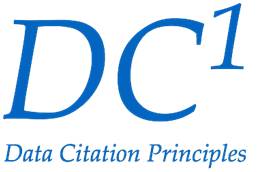 Data Citation Synthesis Group: Joint Declaration of Data Citation Principles. Martone M. (ed.) San Diego CA: FORCE11; 2014 [https://www.force11.org/group/joint-declaration-data-citation-principles-final].
Starts with Data Citations
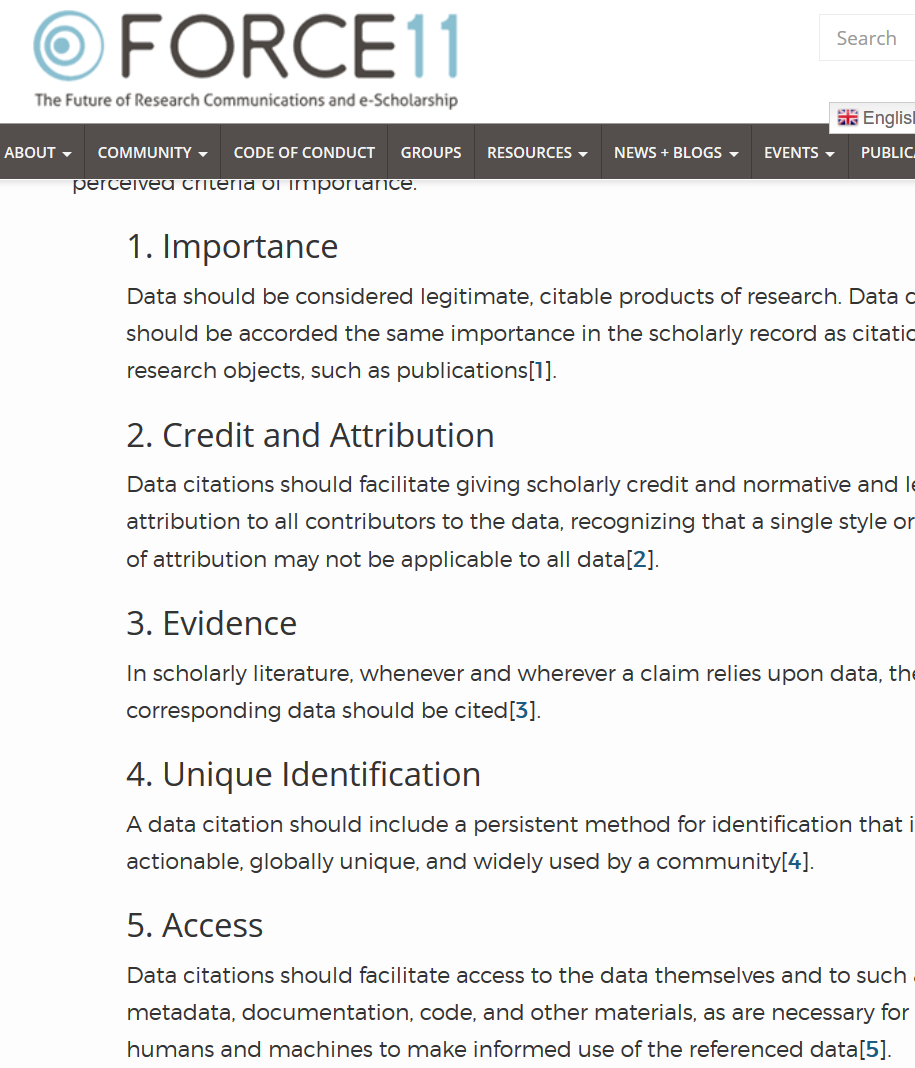 Data Citation Principles
Image of a standard data citation
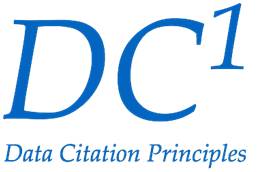 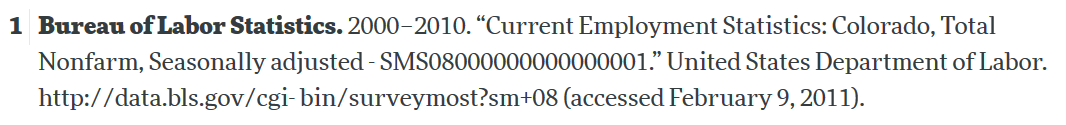 Data Citation Synthesis Group: Joint Declaration of Data Citation Principles. Martone M. (ed.) San Diego CA: FORCE11; 2014 [https://www.force11.org/group/joint-declaration-data-citation-principles-final].
Data citations are hard
Data citations are perceived as hard
Authors provide “their” data
Authors don’t know where their data came from
Authors describe the data provenance in generic terms
Which may be in line with journalistic standards, but not academic
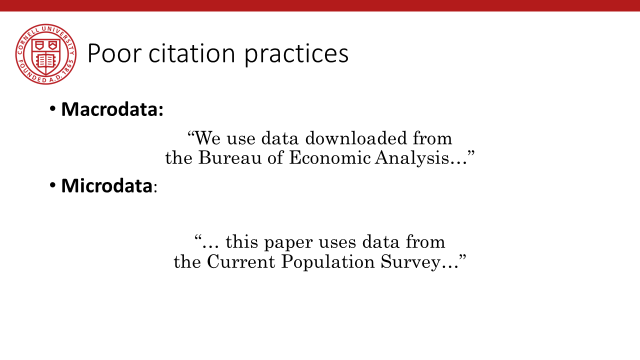 Data citations
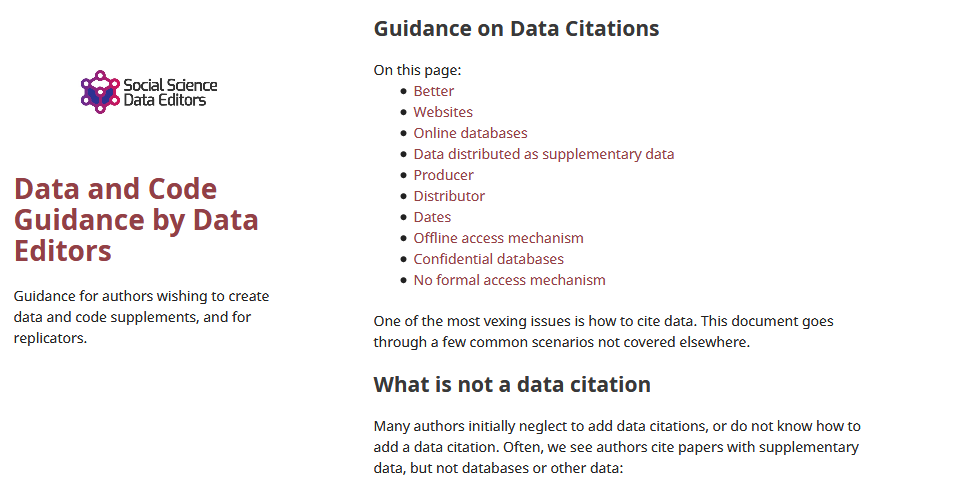 Creating specific guidance in the absence of strong discipline-specific guidance
https://social-science-data-editors.github.io/guidance/addtl-data-citation-guidance.html
Current efforts at the AEA
Restricted-access data pose a challenge
Pre-emptively improve code archives
By conducting reproducibility checks when we can
By working with groups that conduct reproducibility checks when we cannot
Better archives
Greater transparency of the code and data archives
Better provenance tracking
Leave code where it is when appropriate
Leave data where it is almost always
Display that information
How do you check code when the data access is complex?
How do you improve archives when you do not control data management?
How do you document data provenance when you cannot provide the data?
[Speaker Notes: Add logo from AEA]
Citing restricted-access data
“Well, I can’t download the data, so I can’t cite it.”
How do you document data provenance when you cannot provide the data?
Wrong question!
Current efforts at the AEA
Restricted-access data pose a challenge
Pre-emptively improve code archives
By conducting reproducibility checks when we can
By working with groups that conduct reproducibility checks when we cannot
Better archives
Greater transparency of the code and data archives
Better provenance tracking
Leave code where it is when appropriate
Leave data where it is almost always
Display that information
How do you check code when the data access is complex?
How do you improve archives when you do not control data management?
How do you document data provenance when you don’t control the process?
[Speaker Notes: Add logo from AEA]
How did you get the data in first place?
You applied for the data through a process
You purchased the data from a provider
You signed an Non-Disclosure Agreement (NDA) with a company
Your university has an agreement with a data provider
…
You must have described the data
You must have named the dataset you wanted
You downloaded the data from from an online query system
You specified the extract from a company database (in words, in SQL, etc.)
…
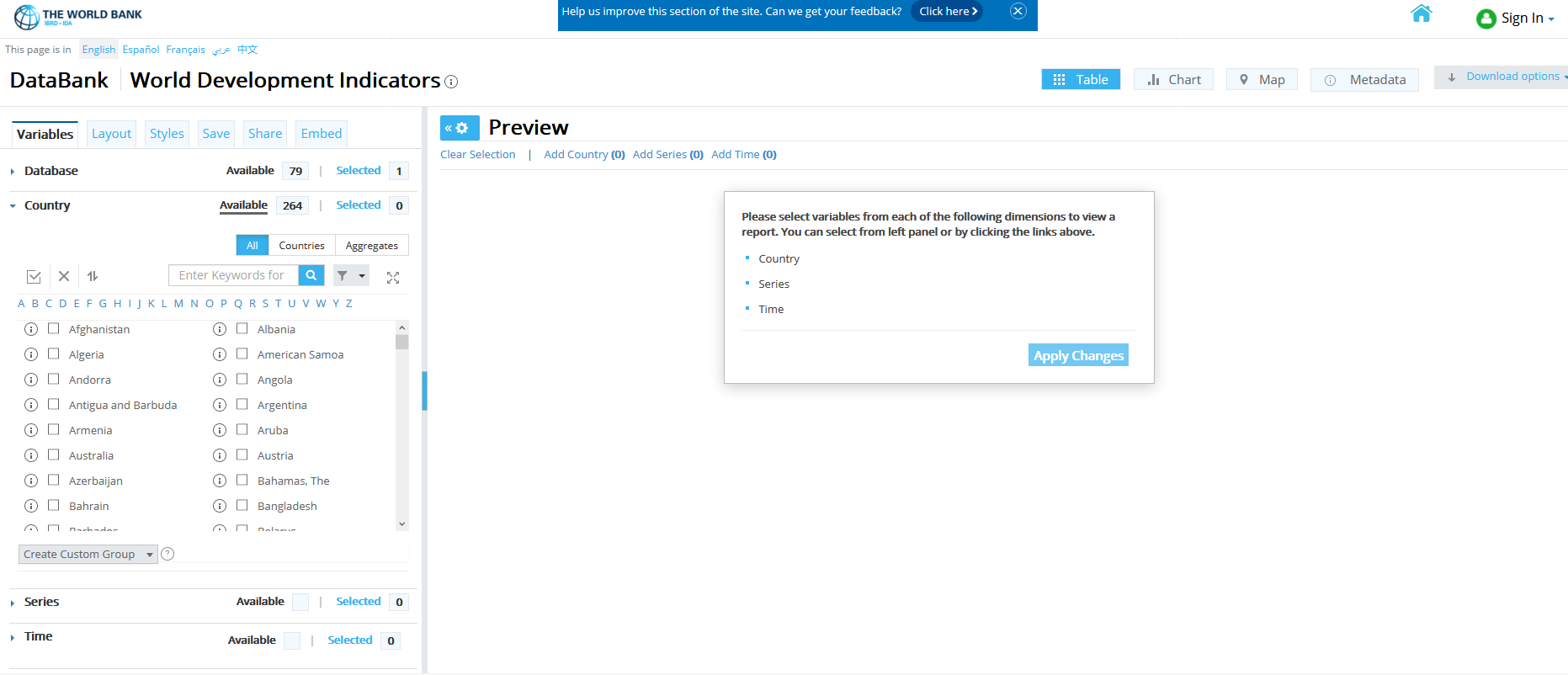 How do you document data provenance when you don’t control the process?
How do you document data provenance?
What do you need to request?
Name, specification, DOI, etc.
Where do you need to request it?
Website, your local CRDCN, a Freedom of Information Act officer, etc.
 Details, details:
Copy of your request form?
Copy of your request letter?
Etc.
Don’t assume (too much) prior knowledge!
A role for institutions?
Pre-emptively improve code archives
By conducting reproducibility checks when we can
By working with groups that conduct reproducibility checks when we cannot
Better archives
Greater transparency of the code and data archives
Better provenance tracking
Leave code where it is when appropriate
Leave data where it is almost always
Display that information
Institutions (data librarian!) can provide researchers with
The necessary information about original sources
Conveying the necessary access information 
Arrange for permission to redistribute extracts
Data providers can
Provide suggested citations
Be clear about original sources!
Information about persistence
Potentially be clearer about the rights to redistribute
[Speaker Notes: Add logo from AEA]
AEA “Data Availability Policy” (2019)
It is the policy of the American Economic Association to publish papers only if the data used in the analysis are clearly and precisely documented and access to the data and code is clearly and precisely documented and is non-exclusive to the authors.
Authors of accepted papers that contain empirical work, simulations, or experimental work must provide, prior to acceptance, the data, programs, and other details of the computations sufficient to permit replication, as well as information about access to data and programs.
Every manuscript is checked
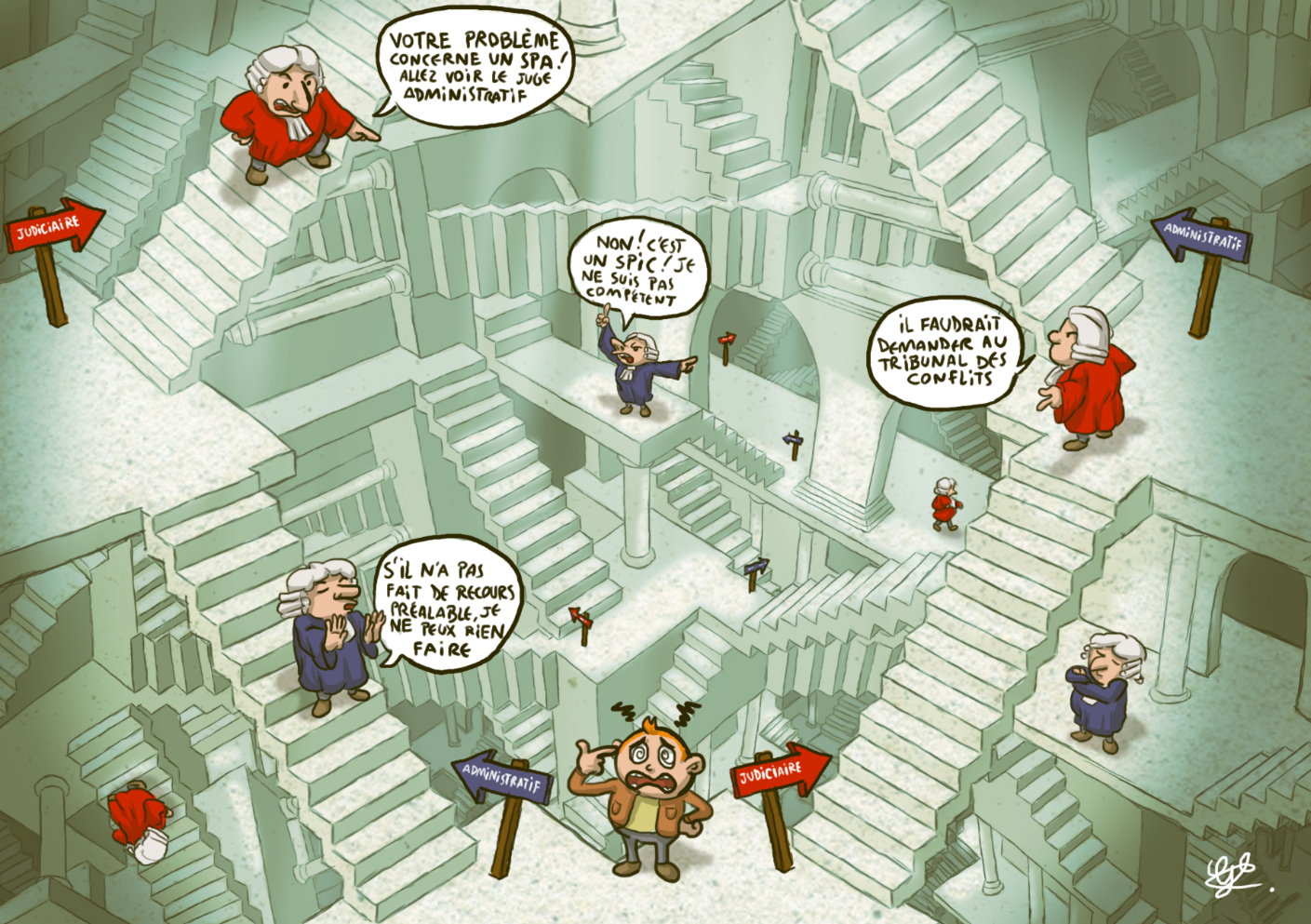 What datasets are used
Are they cited?
Is there additional information on access? 
→ URL leads to exact data?
→ URL leads to application procedure?
→ other access procedure is described?
Le labyrinthe des juges, par Guillaume Beck
Every manuscript is checked
What datasets are used
Are they cited?
Is there additional information on access? 
Is there license/ data use information?
→ Should the author provide the data?
→ Is the author allowed to provide data?
Example 2: Academic data publisher
Example 2: Academic data publisher
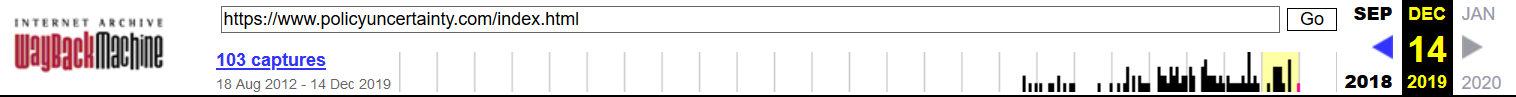 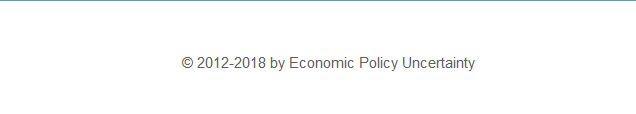 Example 2: Academic data publisher-new!
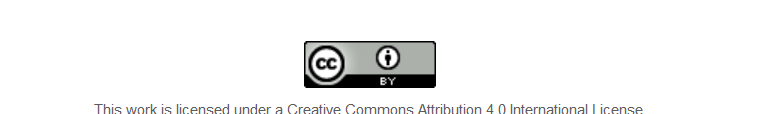 And we check them!
If the URL does not work, we make a note.
If the site requires registration, we try it out.
How long?
Any requirements?
What does the site say?
Please use the following citation when referring to this file in the different versions:Inglehart, R., C. Haerpfer, A. Moreno, C. Welzel, K. Kizilova, J. Diez-Medrano, M. Lagos, P. Norris, E. Ponarin & B. Puranen et al. (eds.). 2014. World Values Survey: Round Six - Country-Pooled Datafile Version: www.worldvaluessurvey.org/WVSDocumentationWV6.jsp. Madrid: JD Systems Institute.
Is that in the README / Paper/ Appendix?
And we check them!
What does the site say?
Please use the following citation when referring to this file in the different versions:Inglehart, R., C. Haerpfer, A. Moreno, C. Welzel, K. Kizilova, J. Diez-Medrano, M. Lagos, P. Norris, E. Ponarin & B. Puranen et al. (eds.). 2014. World Values Survey: Round Six - Country-Pooled Datafile Version: www.worldvaluessurvey.org/WVSDocumentationWV6.jsp. Madrid: JD Systems Institute.
Is that in the README / Paper/ Appendix?
Are all the conditions met/described?
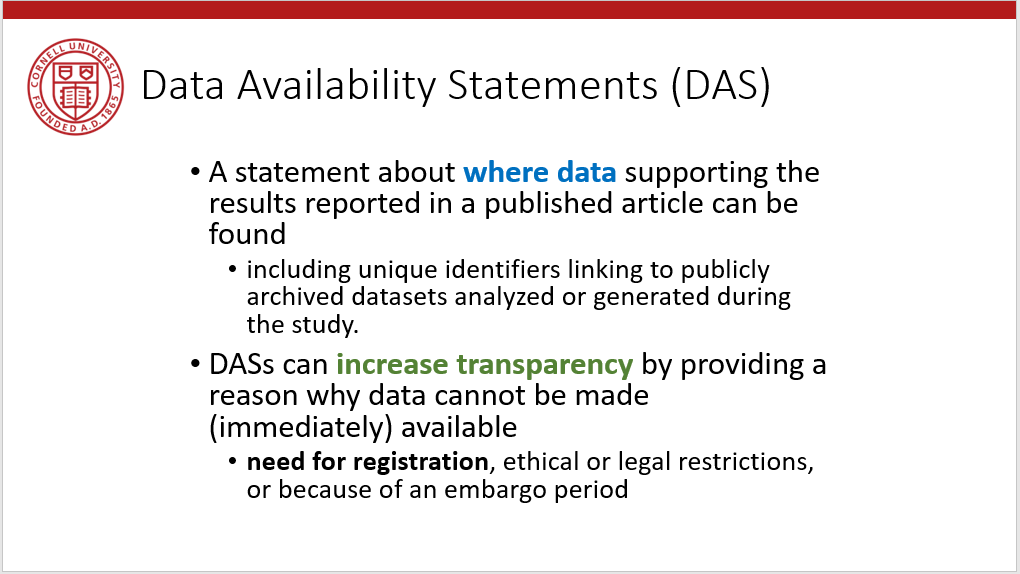 Provide data citations (in manuscript) and data availability statements (in README or appendix)
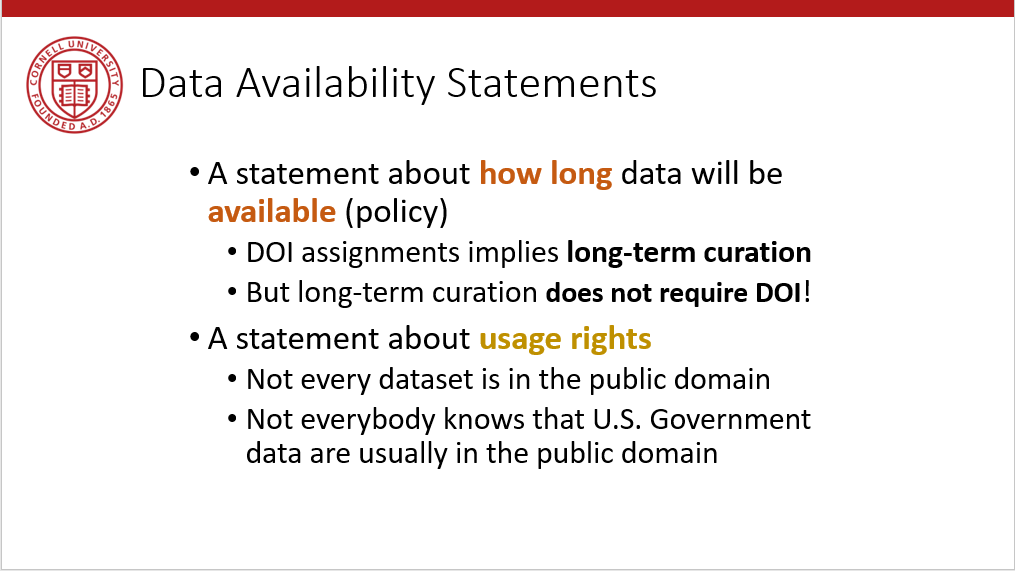 Take-away
Role for institutions: Help establish provenance
Provide researchers with robust information on corporate data sources
Where do they come from
How can somebody access them
Ability to redistribute
Create internal and external archives
FAIR metadata
Clear access protocols
Clearly shared resources
Relevant for internal purposes (reliability of results)
Requires real resources, expertise
Can rely on established standards and tools
Requires awareness of licensing and contracting
Conveyed to people who are not aware of those things
Requires awareness of others’ abilities and access (who can afford a Bloomberg subscription?)
Role for institutions: Help establish computational reproducibility
Provide reproducibility checks
On-demand by journals
As a regular part of publication procedures (working papers, documents, etc.)
As part of regular internal (peer-) review processes
Provide training to researchers
Provide training to RAs
Provide RAs to researchers
Provide standardized project setups
Example World Bank (DIME)
Already done for the AEA on an ad-hoc basis!
The role for  journals
Goal: Transportability
Any standards, tools, methods: must be transportable across journals (no custom solutions)
Social science “guild”
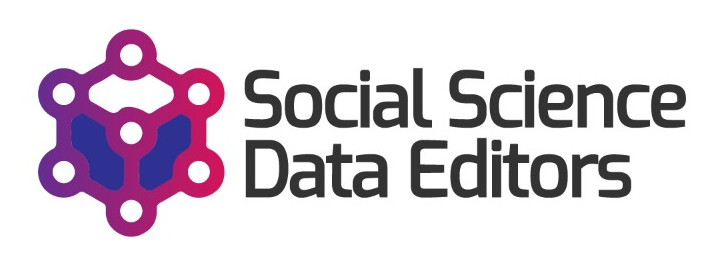 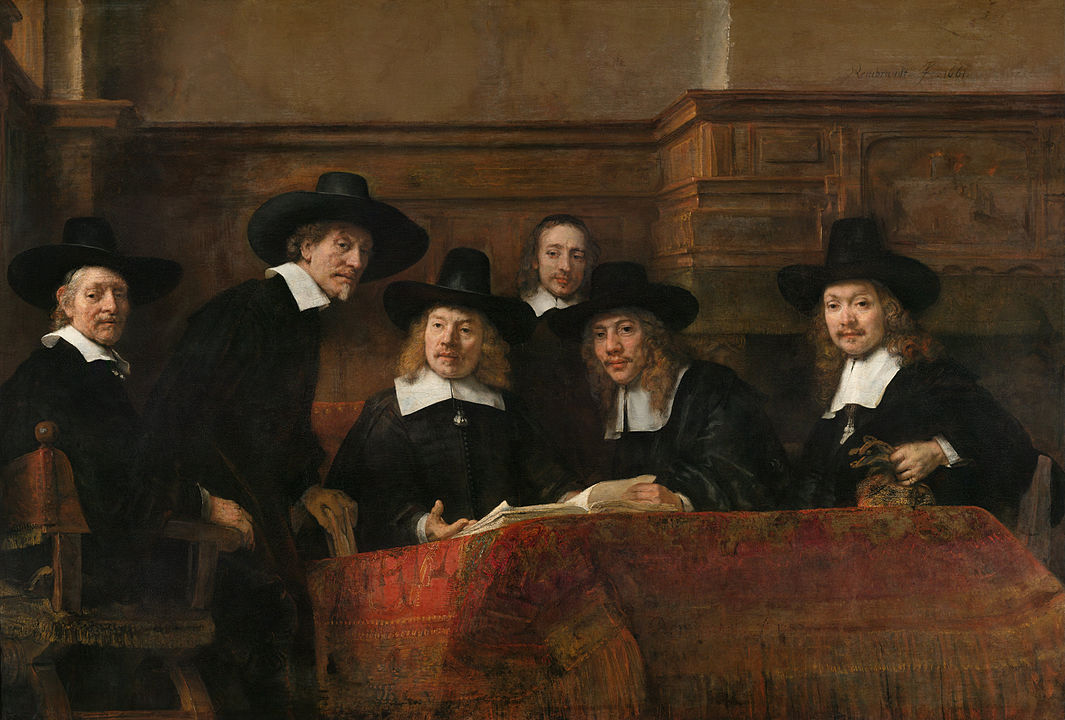 https://social-science-data-editors.github.io/guidance/
Thank you!

https://doi.org/10.5281/zenodo.4311917
Some resources
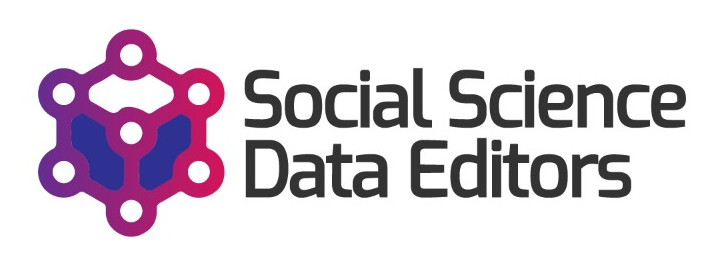 https://social-science-data-editors.github.io/guidance/ 
https://aeadataeditor.github.io/aea-de-guidance/
template README 
discussion of licensing
data citation guidance
German example:
Establishment History Panel (BHP)  DOI: 10.5164/IAB.BHP7516.de.en.v1
French verification service “cascad” within French RDC CASD
https://www.casd.eu/en/le-centre-dacces-securise-aux-donnees-casd/certification-de-resultats-cascad-casd/
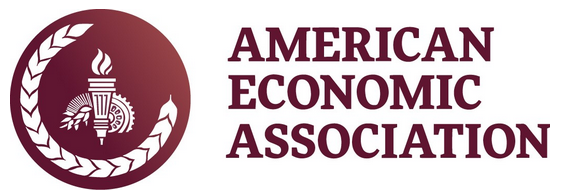 Extras
Element of a (data) citation
ICPSR notes that a citation should include the following items:
Author
Title
Distributor
Date
Version
Persistent identifier
Suggested Citation:
S&P Dow Jones Indices LLC, S&P 500 [SP500], retrieved from FRED, Federal Reserve Bank of St. Louis; https://fred.stlouisfed.org/series/SP500, June 26, 2020.
Element of a (data) citation
ICPSR notes that a citation should include the following items:
Author
Title
Distributor
Date
Version
Persistent identifier
Constructed Citation:
Institute for Employment Research (IAB), Establishment History Panel 1975-2018. Accessed via the Research Data Centre (FDZ) of the German Federal Employment Agency DOI: 10.5164/IAB.BHP7518.de.en.v1 June 26, 2020.
Element of a (data) citation
ICPSR notes that a citation should include the following items:
Author
Title
Distributor
Date
Version
Persistent identifier
Constructed Citation:
US Census Bureau, Longitudinal Business Database (LBD) 1975-2018. Last accessed via the Federal Statistical Research Data Centre (FSRDC) June 26, 2020.
What is the reproducibility check?
What is the reproducibility check?
Data checks
Code description
Requirements
As stated by author
As encountered by replicator
Verbose description of steps to replicate
Findings
Compare tables
Compare figures
Compare in-text numbers
INSTRUCTIONS: When data are present, run checks:
Can data be read (using software indicated by author)?
Is data in archive-ready formats (CSV, TXT) or in custom formats (DTA, SAS7BDAT, Rdata)? 
Does the dataset have variable labels?
Run check for PII. Apply judgement.
What is the reproducibility check?
Data checks
Code description
Requirements
As stated by author
As encountered by replicator
Verbose description of steps to replicate
Findings
Compare tables
Compare figures
Compare in-text numbers
INSTRUCTIONS: 
Review the code (but do not run it yet). 
Identify programs that create "analysis files" ("data preparation code"). 
Identify programs that create tables and figures. Not every deposit will have separate programs for this.
 Identify all Figure, Table, and any in-text numbers.
What is the reproducibility check?
Data checks
Code description
Requirements
As stated by author
As encountered by replicator
Verbose description of steps to replicate
Findings
Compare tables
Compare figures
Compare in-text numbers
Software Requirements
Version of software (Stata 15, Matlab R2019b, etc.)
Complete list and version of packages!
Computational Requirements
Type, vintage, memory size, speed of computer
Disk space!
Time Requirements
Minutes, hours, days, weeks, months?
What is the reproducibility check?
Data checks
Code description
Requirements
As stated by author
As encountered by replicator
Verbose description of steps to replicate
Findings
Compare tables
Compare figures
Compare in-text numbers
INSTRUCTIONS
Provide details about your process of accessing the code and data. 
DO describe actions that you did as per instructions
DO describe any other actions you needed to do ("I had to make changes in multiple programs”)
Findings come later
What is the reproducibility check?
Data checks
Code description
Requirements
As stated by author
As encountered by replicator
Verbose description of steps to replicate
Findings
Compare tables
Compare figures
Compare in-text numbers
INSTRUCTIONS: 
Describe your findings both positive and negative in some detail, for each Data Preparation Code, Figure, Table, and any in-text numbers. 
When errors happen, be as precise as possible. 
For differences in figures, provide screenshot of manuscript figure, as well as the figure produced by the code you ran. 
For differences in numbers, provide both the number as reported in the manuscript, as well as the number replicated.
Coding for Reproducibility
Streamlining replication packages
Master script preferred
Least amount of manual effort
No manual manipulation 
“Change the parameter to 0.2, then run the code again”
No manual copying of results
Write out/save tables and figures using packages
Compute all numbers in package
No manual install of packages
Use a script to create all directories, install all necessary packages/requirements/etc.
Clear instructions!
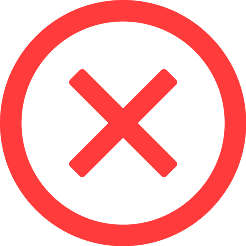 Some tips from the “frequently gotten wrong” bin
Set the project directory ONCE in code, or NEVER (Stata, R, Python)
Use placeholders (globals, libnames, etc.) for common locations ($CONFDATA, $TABLES, $CODE) (Stata, R, Python, SAS)
Write out all tables, figures, and in-text numbers into separate files
If you need to manually modify the code to obtain a series of tables/figures/columns, you’re doing something wrong:
Use functions, ado files, programs, macros, subroutines
Use loops, parameters, parameter files to call those subroutines
Some tips from the “frequently gotten wrong” bin
Cleanly separate
Confidential data and public use data
You are going to have to provide copies of the public use data without compromising confidentiality
Confidential parameters and the rest of the code
Reduces need to redact programs
Some tips from the “frequently gotten wrong” bin
Have “computational empathy”
Consider cross-platform programmng practices
Consider that the replicator can learn from the process
They probably don’t have the same knowledge
Consider that the replicator might not have the same modules/packages/etc.
Path and filenames:
Stata: always use forward slashes, even on Windowsuse “$data/path/data.dta”
R: use “file.path()”x <- read(file.path(data,”data.dta”)
SAS: use filename and libname to abstractdata DATALIB.step1;set CONFLIB.slid_1996;
Extreme examples
Matlab-based simulation
Real example, 10 figures, 4 panels each
For Figure 5a, comment line 52, uncomment line 151, run the code, then copy the figure into your document.
For Figure 5b, comment line 151 again, leave line 52 commented, and change the parameter on line 75 to “3”
….
Extreme examples
Stata-based estimation
4 variants
Run the data creation programs, then copy the data to Folder A
Copy programs “b.do” and “c.do” from Folder A to Folder B, but modify “c.do” on line 20
Once done, convert the output from “d.do” to a Matlab file, and run the simulation in Folder B/C
….
Ideal setup
1 program to prepare the setup
Installs all packages
Creates all directories
1 program (or a very small number) that creates the rest
Possibly with macros/ ado files/ subroutines
Possibly with parameter files that might differ per directory
All tables and figures are output programmatically
Setting up can be done in all languages
Matlab, Stata, R, Python, Fortran
Subroutines exist in all languages
You might need to learn how!
Ability to output figures and tables (Excel, LaTeX) exist in all languages
How to prepare the replication package
README
Full package of all programs, data you intend to provide
ZIP it up
Now ask an RA/ colleague/ friend/ grandma/ daughter not previously involved to
Download the package
Follow the instructions in the README without talking to you!
Compare the results to the paper
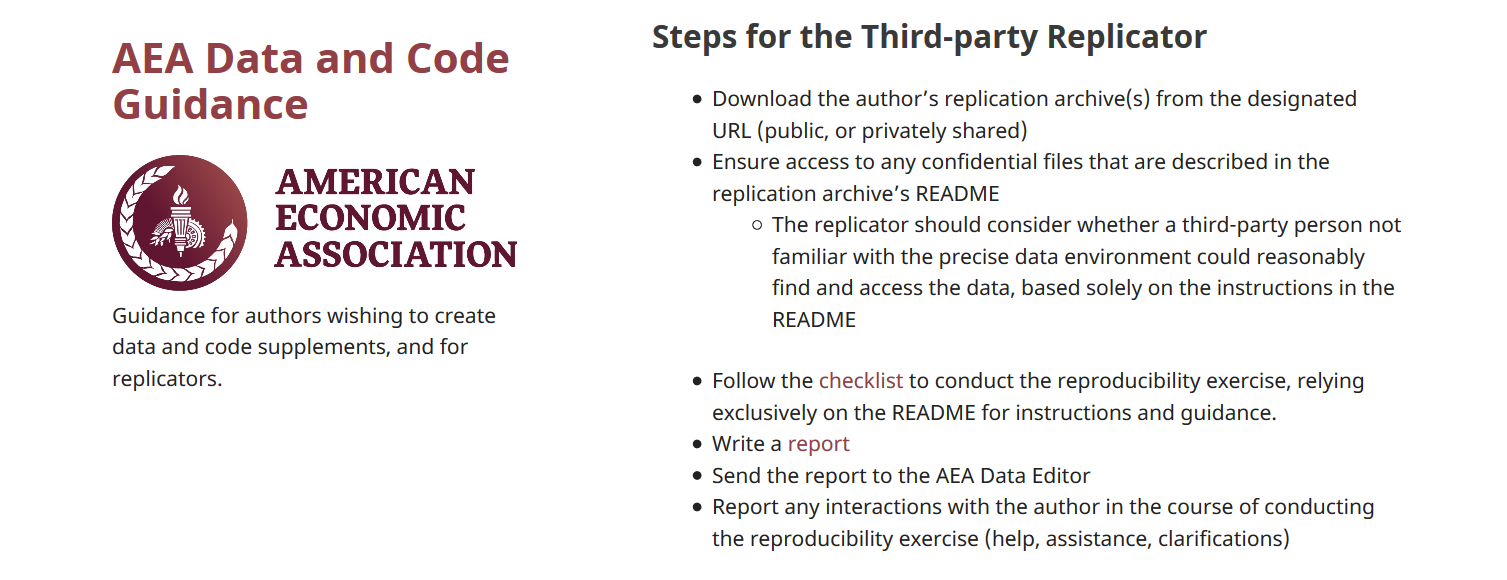 That’s our Protocol!